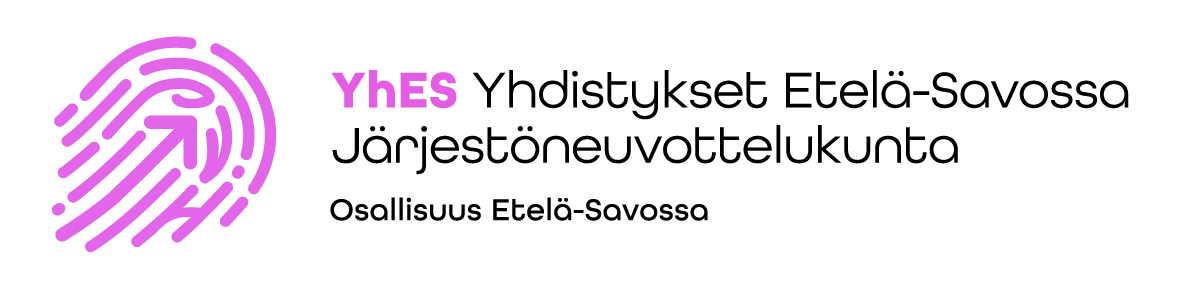 Kylät, kaupunginosat, kotiseutu                                    ​​​​​​​
Työllisyyttä edistävät toimijat 
Luonto ja ympäristö 
Luovat alat 
Urheilu ja liikunta
Potilasjärjestöt, omaishoito 
Ihmisoikeus- ja kansalaisjärjestöt, monikulttuurisuus 
Mielenterveys, päihde, riippuvuus, kriisityö
Lapsi ja perhe, väkivaltatyö 
Eläkeläistoimijat 
Nuorisojärjestöt
Vammaisjärjestöt 
Yrittäjä- ja ammatilliset järjestöt
Valmius ja varautuminen 
Harrastejärjestöt 
Sote- ja muut yhteistyöjärjestöt
Mikä YhES?
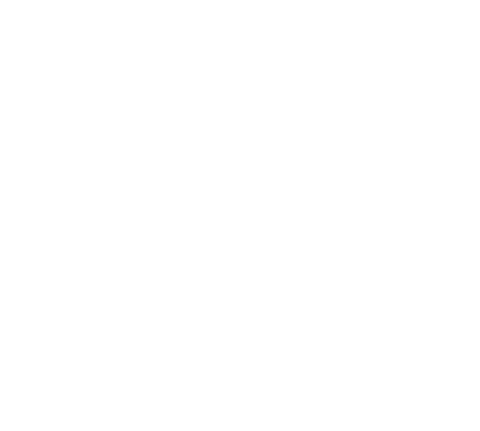 Järjestöalat
Ota yhteyttä järjestöneuvottelukuntaan
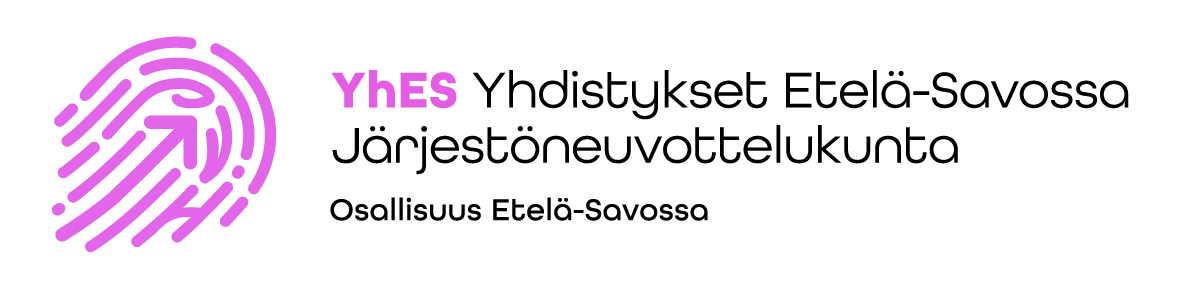 ylläpitää aktiivista ja vaikuttavaa vuoropuhelua maakunnassa järjestöjen aseman vahvistamiseksi 

vaikuttaa siihen, että kunnat ja järjestöt sekä maakunta toimivat yhteistyössä hyvinvoinnin ja terveyden edistämiseksi
 
edistää kansalaisten, yhdistysten ja järjestöjen osallisuus- ja osallistumismahdollisuuksien toteutumista

vaikuttaa siihen, että järjestöillä on halutessaan mahdollisuus tuottaa hyvinvointipalveluja

antaa lausuntoja ja suosituksia järjestöyhteistyön edistämiseksi sekä tekee aloitteita

tuottaa ja välittää tietoa
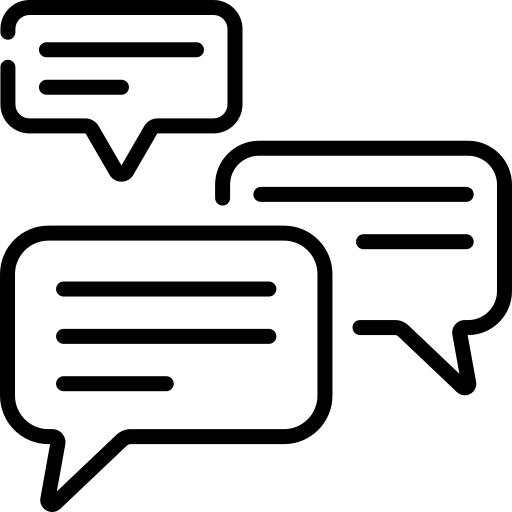 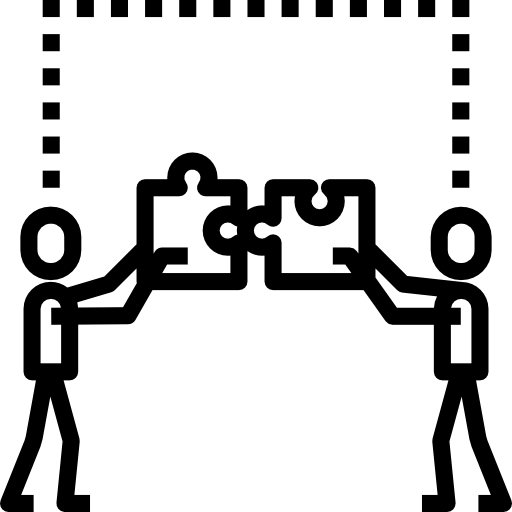 Mikä YhES?
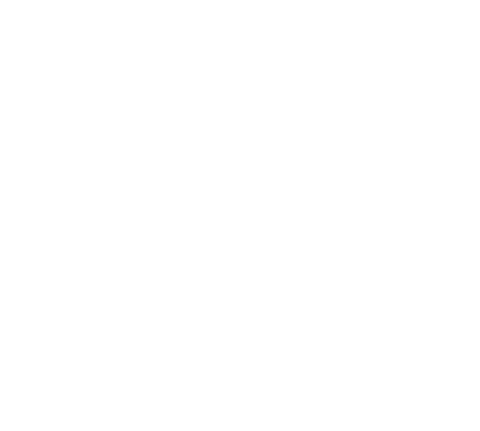 Toiminta
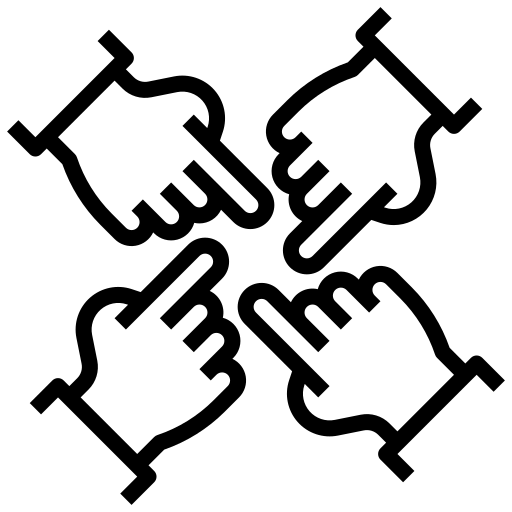 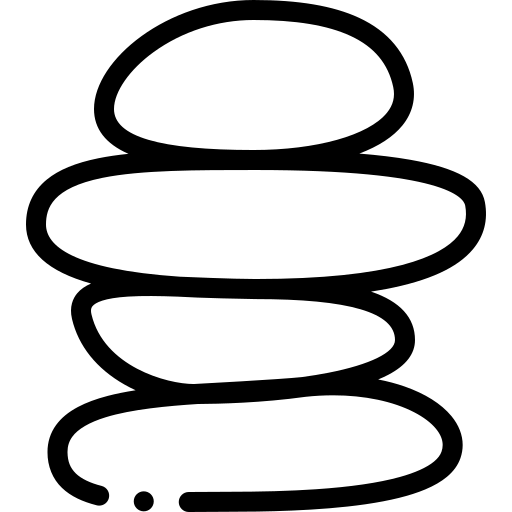 Ota yhteyttä järjestöneuvottelukuntaan
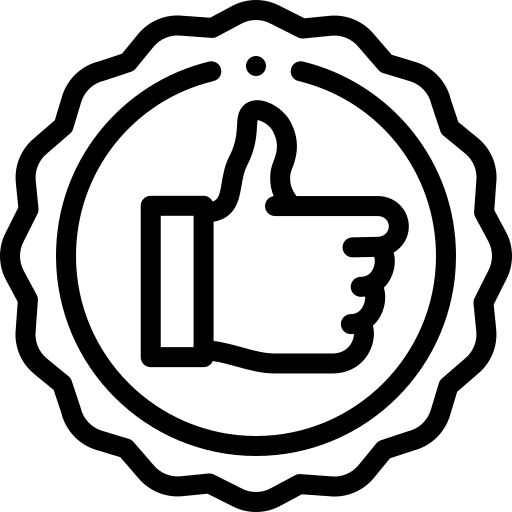 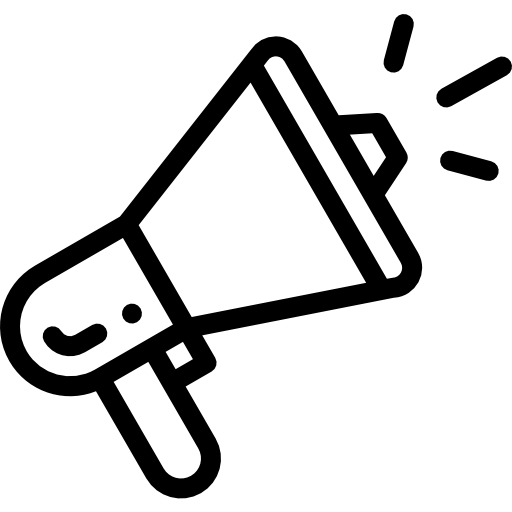 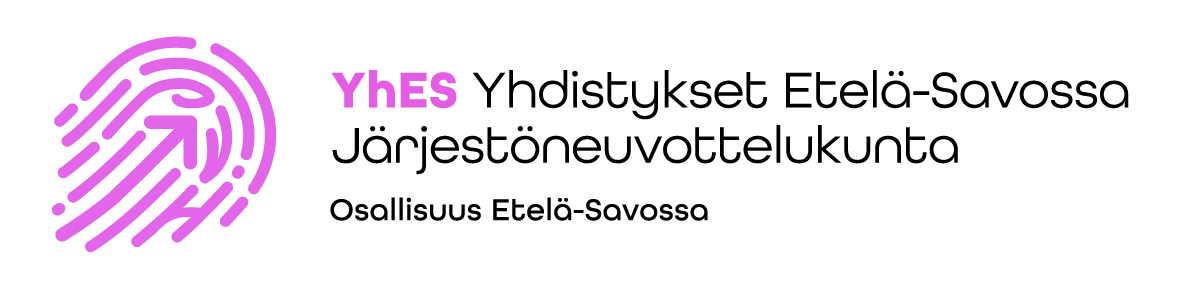 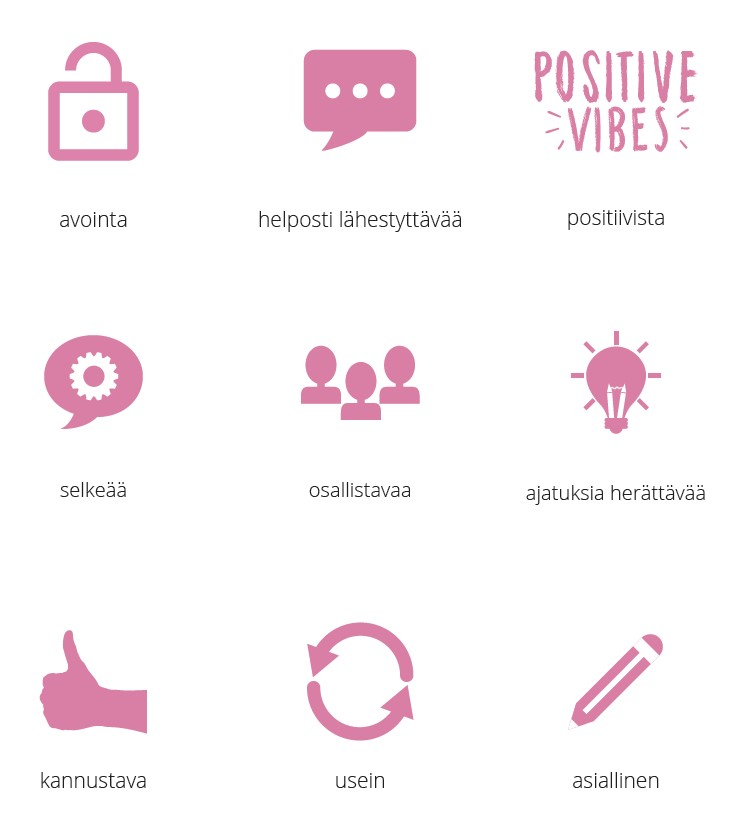 Millaista viestintää haluamme
rakentaa?
Viestintä
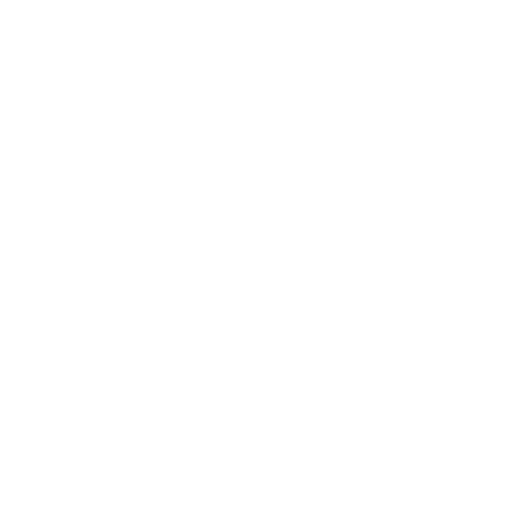 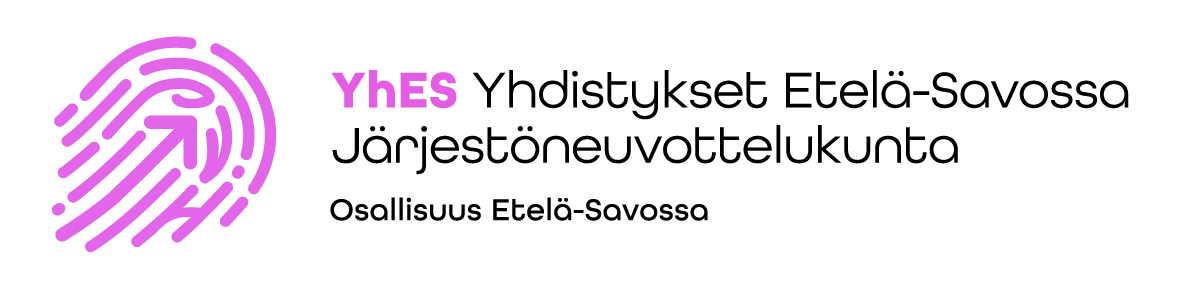